Sigurnost na internetu
Ako želite doznati kako se zaštititi na internetu, pogledajte prezentaciju.
Oprez na internetu
Nemoj nikome davati svoje osobne podatke: – ime i prezime – adresu elektroničke pošte – korisnička imena i lozinke – brojeve telefona – adresu – ime škole 
    Nemoj nikome davati osobne podatke svojih prijatelja i roditelja.
Pazi!
LAŽNO PREDSTAVLJANJE!Osobe s kojima komuniciraš putem interneta mogu lagati o tome tko su i koliko imaju godina. Nisu sve informacije koje dobiješ putem Interneta točne i istinite.
Ne otvarajte poruke od nepoznatih osoba!
PRIMANJE I SLANJE PORUKA Nemoj otvarati e-mailova, poruke putem aplikacija za izravnu razmjenu elektronske pošte
Otvaranje datoteka, slika i video materijala može ti stvoriti problem: – virusi ti mogu onemogućiti daljnji rad na računalu – na zaslonu računala mogu se pojaviti uznemirujuće i seksualne poruke, slike ili video sadržaji.
Susreti s drugim osobama
Susret s osobom koju ste upoznali putem interneta može biti opasan. Susresti se možeš samo uz dopuštenje svojih roditelja ili skrbnika. 
   Pri takvim susretima povedi roditelje ili skrbnike.
Djeca za računalom
Dovoljno je da budeš 2 sata dnevno za računalom. Duži boravak šteti vidu i zdravom razvoju mozga. Budite oprezni na internetu. Djeca bez roditeljske zaštite ne bi smjeli biti za računalom.
Ono što bi svakako trebalo izbjegavati to jest nikada ne činiti je:
Otkrivanje korisničke lozinke putem elektroničke pošte, to jest otkrivanje korisničke lozinke uopće.
Otvaranje nesigurnih i sumnjivih stranica (pogotovo različite hakerske stranica, pornografske stranice i slično).
Otvaranje poruka elektroničke pošte za koju niste sigurni tko je pošiljatelj (sumnjivi nazivi poruke, sumnjivi pošiljatelj ili poruke poslane "samom sebi").
Pokretanje sumnjivih programa.
Ostavljanje osobnih podataka i e-mail adrese po sumnjivim stranicama.
Ono što se u današnje vrijeme smatra minimalnom sigurnošću računala je:
redovito instaliranje zakrpa za operacijski sustav kojeg koristite
obavezno korištenje antivirusnog softvera
obavezno korištenje vatrozida
što češće i redovito ažuriranje antivirusnog softvera, te zakazano skeniranje računala npr. jednom tjedno (eng. firewall).
Budite oprezni!
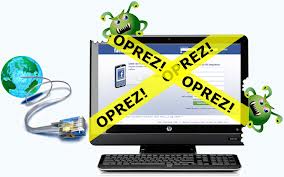 Preporučujem vam korištenje:
Korištenje korisničkih računa bez administratorskih ovlasti.
Korištenje alternativnih operacijskih sustava (razne Linux distribucije).
Korištenje alternativnih web preglednika (Firefox, Opera i slično).
Korištenje alternativnih e-mail klijenata (Thunderbird i slično).
Korištenje anti-spyware alata (Spybot, Ad-Aware i slično).
Ne dopisuj se s nepoznatim osobama
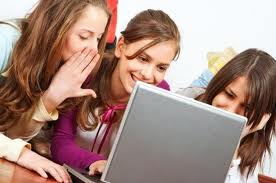   kraj  
Matea Deže, 7. razred, OŠ Laslovo